COVID-19: 		Lage National, 09.10.2020Informationen für den Krisenstab
Schätzung der Reproduktionszahl (R)
Schätzung der Reproduktionszahl (4-Tage-R):  
09.10.2020: 	1,34 (95%-Prädiktionsintervall: 1,04 – 1,65) 
08.10.2020: 	1,17 (95%-Prädiktionsintervall: 0,94 – 1,42) 
Schätzung eines stabileren R (7-Tage-R):
09.10.2020:  1,37 (95%-Prädiktionsintervall: 1,19 – 1,56) 
08.10.2020:  1,22 (95%- Prädiktionsintervall: 1,07 - 1,38)
09.10.2020
1
[Speaker Notes: Quelle: Ordner des aktuellen Lageberichts S:\Projekte\RKI_nCoV-Lage\3.Kommunikation\3.7.Lageberichte]
7-Tage-Inzidenz der Bundesländer nach Berichtsdatum (Datenstand 09.10.2020 0:00 Uhr)
09.10.2020
2
[Speaker Notes: Datei Fallzahlen_kumulativ_Datum]
Geografische Verteilung in Deutschland: 7-Tage-Inzidenz
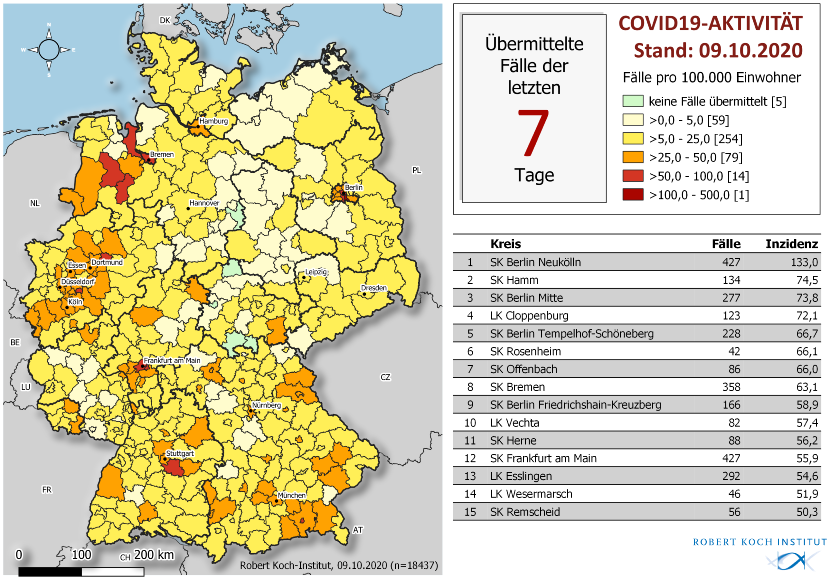 09.10.2020
3
Anzahl der SARS-CoV-2 Testungen(Stand 07.10.2020)
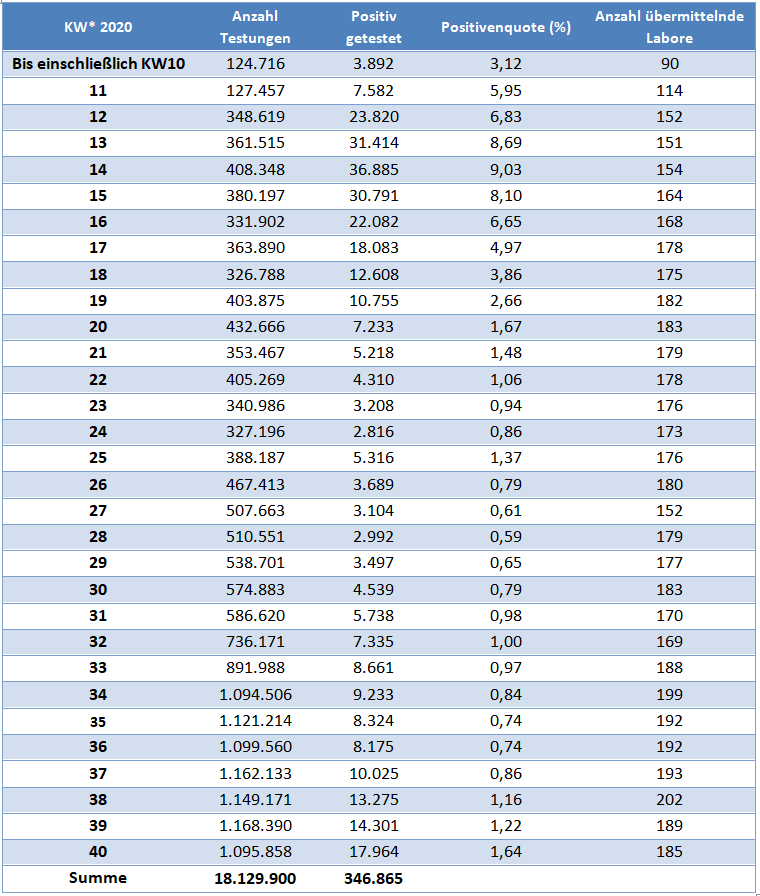 Seit Beginn der Testungen in Deutschland bis einschließlich KW 40/2020 wurden bisher 18.129.900 Labortests erfasst, davon wurden 346.865 positiv auf SARS-CoV-2 getestet.
09.10.2020
4
[Speaker Notes: Aus Mittwoch-Bericht]
Probenrückstau(Stand 07.10.2020)
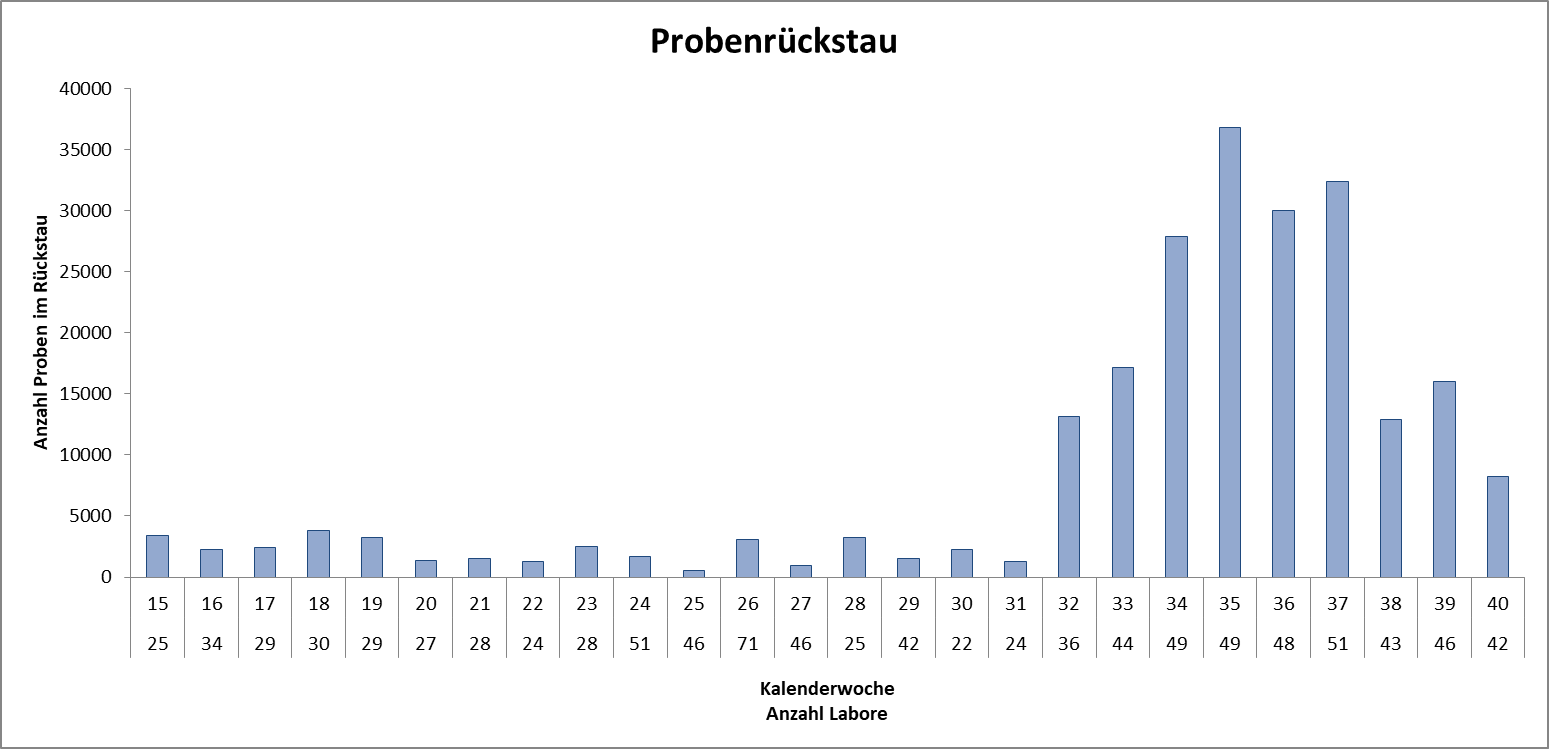 In KW 40 (28.09.-04.10.) gaben 42 Labore einen Rückstau von insgesamt 8.245 abzuarbeitenden Proben an.
32 Labore nannten Lieferschwierigkeiten für Reagenzien.
09.10.2020
5
[Speaker Notes: Aus Mittwoch-Bericht]
Wöchentliche Sterbefallzahlen
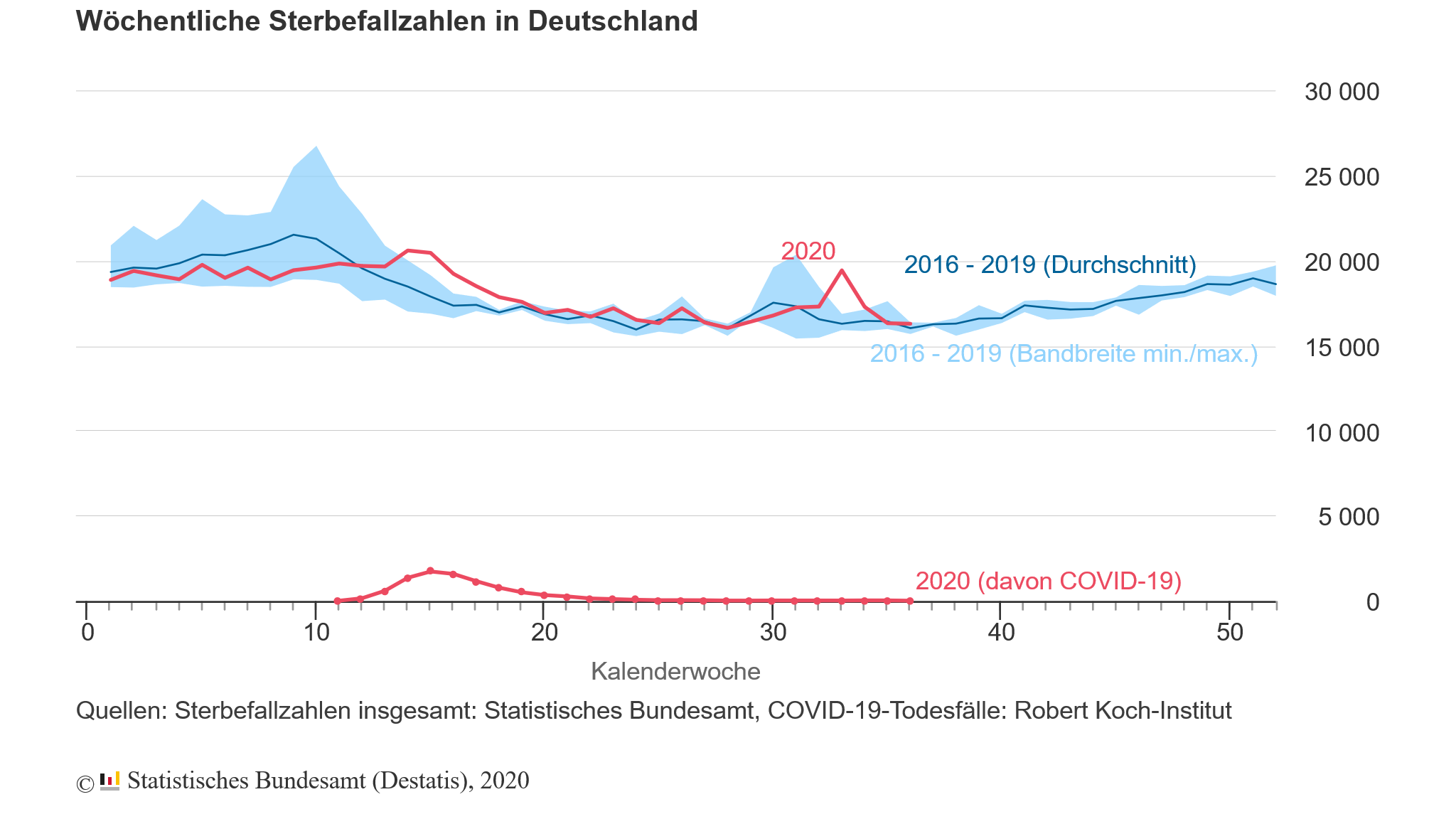 Datenstand 02.10.2020
Daten bis einschl. KW 36 (31.08.-06.09.2020)

KW 36: 16.308 Todesfälle (-32 zur Vorwoche), ca. 1,6% über dem Durchschnitt der Vorjahre 2016-19 (Nachmeldungen aber noch möglich)
09.10.2020
6
[Speaker Notes: https://www.destatis.de/DE/Themen/Querschnitt/Corona/Gesellschaft/bevoelkerung-sterbefaelle.html]